Paesi europei e capitali
I paesi europei
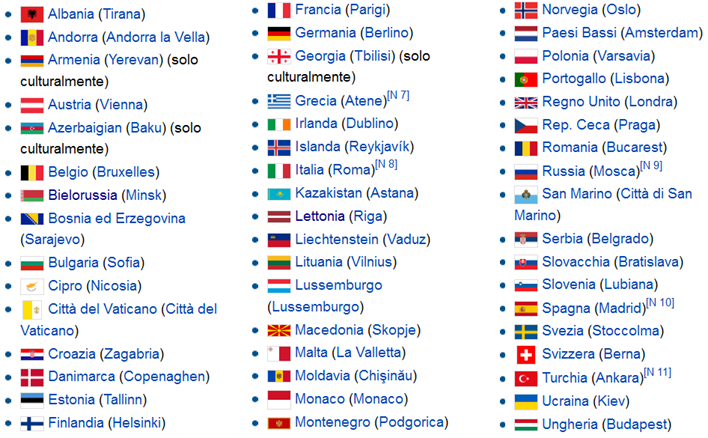 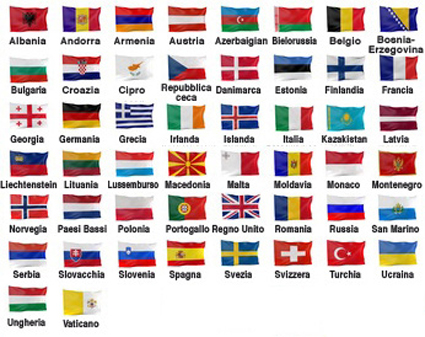 Le bandiere europee
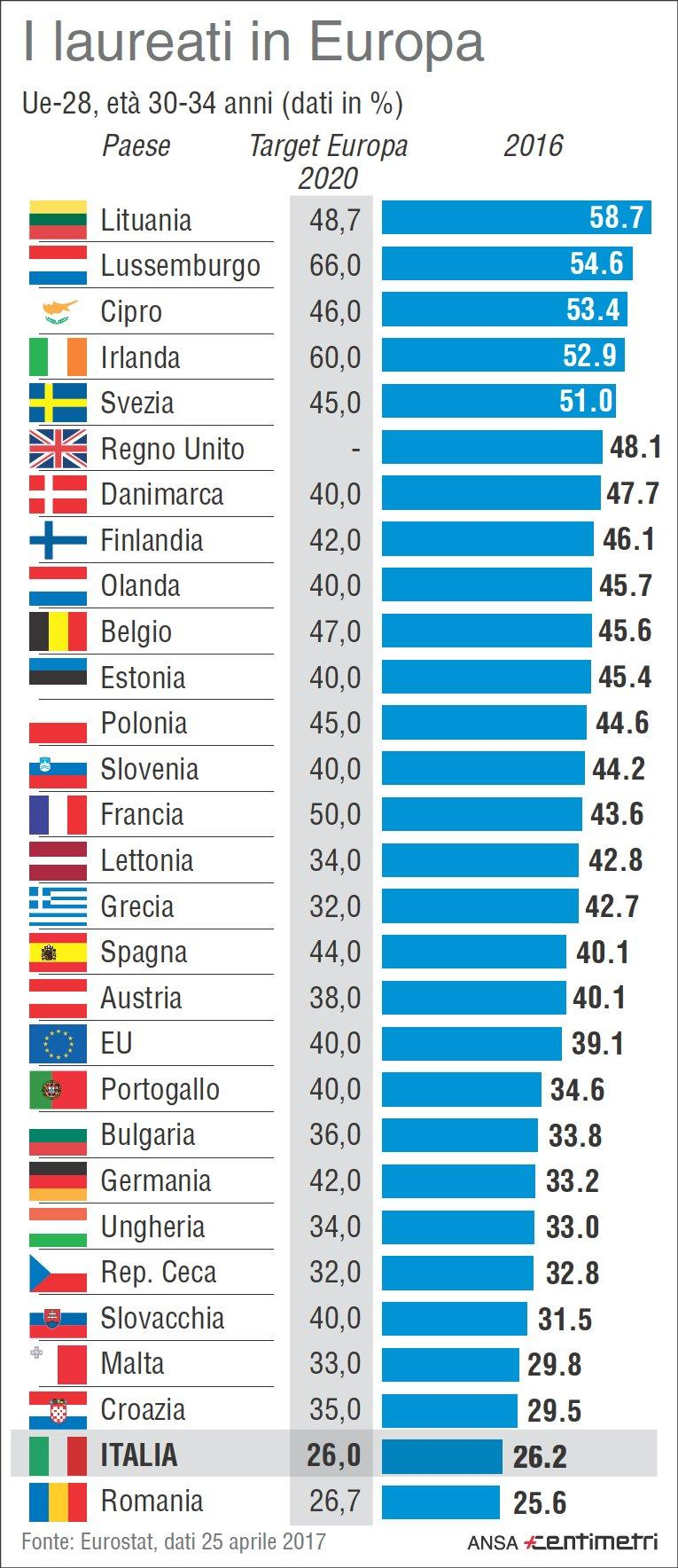